Турнир Знатоков Химии
Мы начинаем наш турнир,
Для чего и зачем?
Чтоб лучше химию познать
И все ответы разгадать!
На ратный турнир собирается люд.
Тут и смех, и борьба, шутки, музыка тут.
Торопись не спеша, вдруг поймаешь «за хвост»
Ты удачу, утрешь всем соперникам нос.
       Ну, сразиться давно уж настала пора.
Попрошу тишины, началась игра.
Разминка
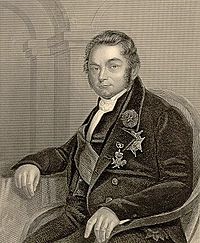 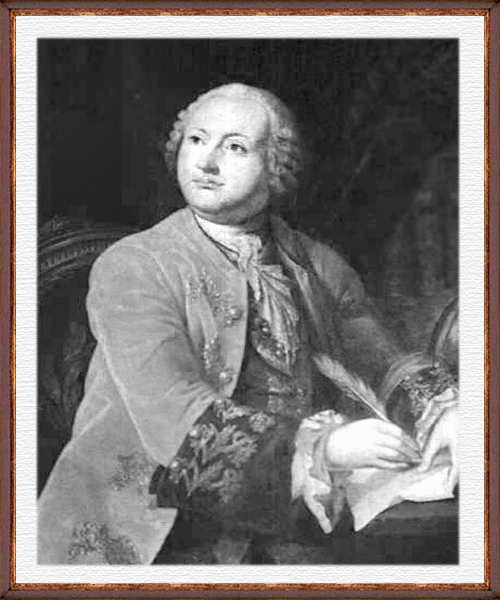 «Галерея химиков».
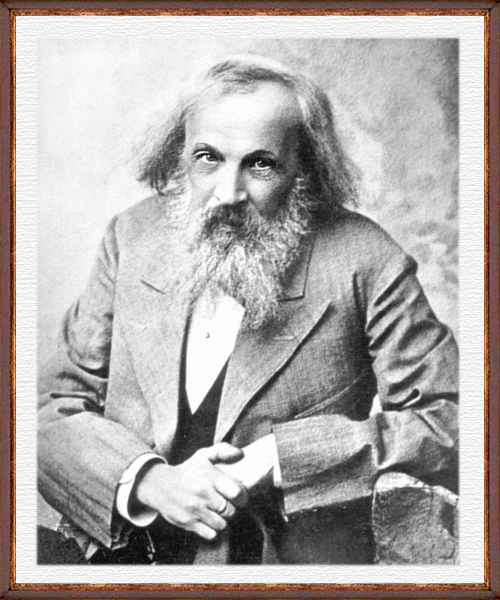 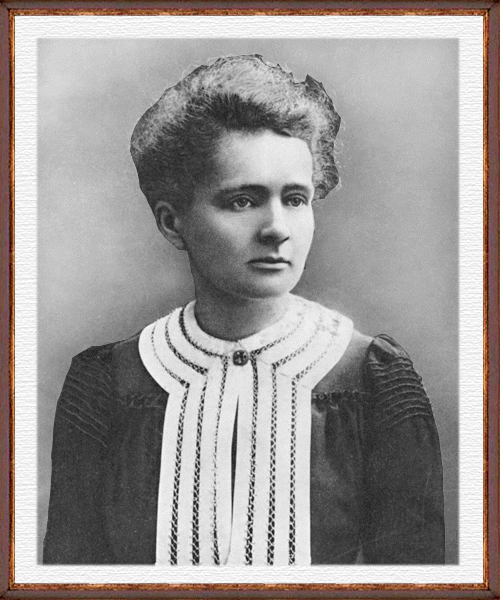 1.
2.
3.
4.
Из вулканов появляюсь, 
И в воде не растворяюсь,
В кислотном ряду командиром иду.
Очищаю нефть и масло,
Гербицид в полях прекрасный,
Кожу тела очищаю,
Даже в спичках я бываю.
Хранят обычно в керосине,
И «бегает» он по воде,
В природе, помните отныне,
Свободным нет его нигде.
В солях открыть его возможно,
Желтеет пламя от него,
И получить из соли можно,
Как Деви получил его.
Отгадаем без проблем,
Элемент известный всем.
Входит он в состав оксидов,
И в кислоты разных видов,
И в поваренную соль,
Вот какая это роль.
Газ зелёный, ядовитый
Очень-очень знаменитый.
Ребусы
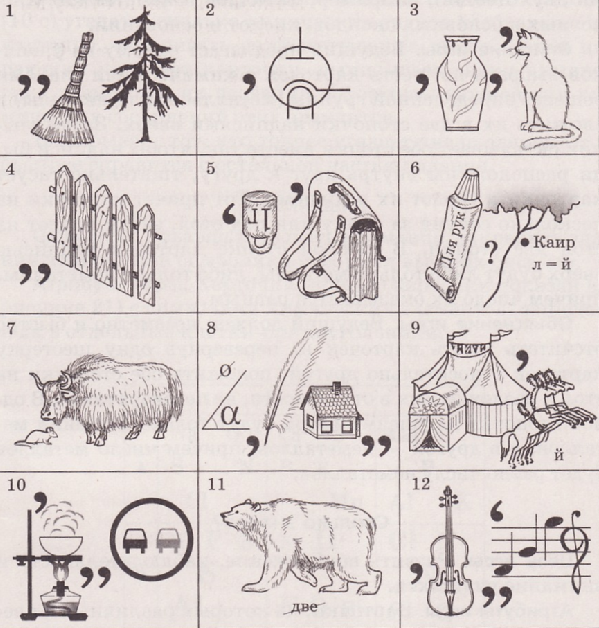 Из меня состоит всё живое.
Я графит, антрацит и алмаз.
Я на улице, в школе и в поле.
Я в деревьях и в каждом из вас.
Не трудна загадка эта,
Ведь металл - родня 
                           планете.
Прославлен всеми именами 
Металл, испытанный огнём,
Манил к себе людей веками,
Алхимик жил мечтой о нём.
Но как герой он свергнут нами,
Уж блеск его нас не манит.
Ведь хорошо мы знаем с вами
Не всё, то ценно, что блестит.
Я металл серебристый и лёгкий,
Я зовусь самолётный металл,
И покрыт я оксидною плёнкой,
Чтоб меня кислород не достал.
Без него мы жить не можем-
Он всегда нам всем поможет.
Он находится везде –
И на суше и в воде.
Кто же скажет мне из вас,
Как зовётся этот газ ?